Rahaa ja työtä metsistä – talouden perustiedot Pohjois-Savon maakunnasta
Rahaa ja työtä metsistä – tuoreimmat tiedot omalta alueeltasi: tapio.fi/rahaa-ja-tyota-metsista
Rahaa ja työtä metsistä -verkkopalvelu
Rahaa ja työtä metsistä -verkkopalvelu kokoaa ajantasaiset tilastot metsätaloudesta ja puuta jalostavasta teollisuudesta sekä niiden taloudellisesta merkityksestä valtakunnallisesti, maakunnittain ja seutukunnittain. 
Tarkastelussa ovat mukana tuotannon arvo, arvonlisäys, työllisyys, palkat, investoinnit sekä yhteisö- ja ansiotuloverot. Myös tärkeimmät metsäiset alueelliset tunnusluvut ovat mukana. 
Tämän Pirkanmaan maakunnan diasetin luvut on poimittu kaikille avoimesta verkkopalvelusta, jossa voit tarkastella muiden maakuntien ja seutukuntien lukuja. Verkkopalvelun löydät osoitteesta: tapio.fi/rahaa-ja-tyota-metsista.
Palvelu on toteutettu Tapion ja Pellervon Taloustutkimus PTT:n yhteistyönä. Hankkeen on rahoittanut Metsämiesten Säätiö.
Rahaa ja työtä metsistä – tuoreimmat tiedot omalta alueeltasi: tapio.fi/rahaa-ja-tyota-metsista
Pohjois-Savon metsät 2022
Metsänomistajaryhmien omistusosuudet 
Pohjois-Savossa: osuus metsätalousmaasta
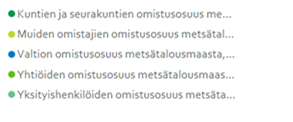 Kunnat ja seurakunnat  3 %
Muut 	6 %
Valtio 	8 %
Yhtiöt	18 %
Yksityishenkilöt 65 %
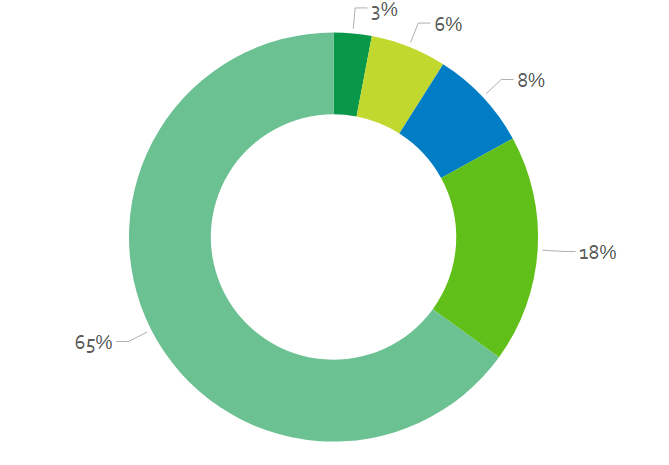 Rahaa ja työtä metsistä – tuoreimmat tiedot omalta alueeltasi: tapio.fi/rahaa-ja-tyota-metsista
Esityksessä on tarkasteltu seuraavia maakunnan ja sen seutukuntien talousasioita
Tuotannon arvo Tuotos perushintaan koostuu tilinpitojakson aikana tuotetuista tuotteista ja niiden kokonaisarvosta ennen kuin siitä vähennetään tuotannossa käytetyt välituotteet. 
Arvonlisäys (brutto) tarkoittaa tuotantoon osallistuvan yksikön synnyttämää lisäarvoa. Se lasketaan markkinatuotannossa vähentämällä yksikön tuotoksesta tuotannossa käytetyt välituotteet (tavarat ja palvelut) ja markkinattomassa tuotannossa laskemalla yhteen palkansaajakorvaukset, kiinteän pääoman kuluminen ja mahdolliset tuotannon ja tuonnin verot. Kaikkien tuottajien yhteenlaskettu arvonlisäys muodostaa kansantalouden bruttokansantuotteen eli BKT:n.
Työllisten käsite kattaa kaikki ne henkilöt (sekä palkansaajat että itsenäiset yrittäjät), jotka toimivat tietyllä tuotantotoimialalla. Työllisten määrä ilmoitetaan työssä olleina henkilöiden määränä vuoden viimeisellä viikolla.
Palkansaajakorvaukset määritellään työnantajan työntekijälle maksamiksi rahamääräisiksi tai luontoismuotoisiksi kokonaiskorvauksiksi tilinpitojakson aikana tehdystä työstä. Palkansaajakorvaukset jaetaan palkkoihin ja palkkioihin sekä työnantajan sosiaaliturvamaksuihin
Investoinnit Käyttöomaisuuden investoinnit käsittävät aineellisen käyttöomaisuuden hankinnat ja perusparannukset, joista vähennetään käyttöomaisuuden myynnit ja luovutukset. 
Yhteisö- ja ansiotuloverot Yhteisövero eli yhteisön tulovero on Suomessa yhteisön tuloksesta perittävä vero.
Ansiotuloverotus tarkoittaa Suomen henkilöverotuksessa muiden tulojen kuin pääomatulojen verottamista.
Metsäala Metsäalalla tarkoitetaan tässä raportissa kokonaisuutta, joka muodostuu metsätaloudesta ja puuta
jalostavasta teollisuudesta. Käsite vastaa metsäbiotalouskäsitettä.
Yksityinen sektori Yksityiseen sektoriin kuuluvat yhtiöt, myös valtioenemmistöiset tai kunnan omistamat yhtiöt, yritykset, säätiöt, osuuskunnat tai yhdistykset, itsenäiset yrittäjät ja ammatinharjoittajat sekä työnantajana toimivat yksityiset henkilöt. Yksityiseen sektoriin luetaan myös voittoa tavoittelemattomat yhteisöt, kuten kirkko ja seurakunnat.
Rahaa ja työtä metsistä – tuoreimmat tiedot omalta alueeltasi: tapio.fi/rahaa-ja-tyota-metsista
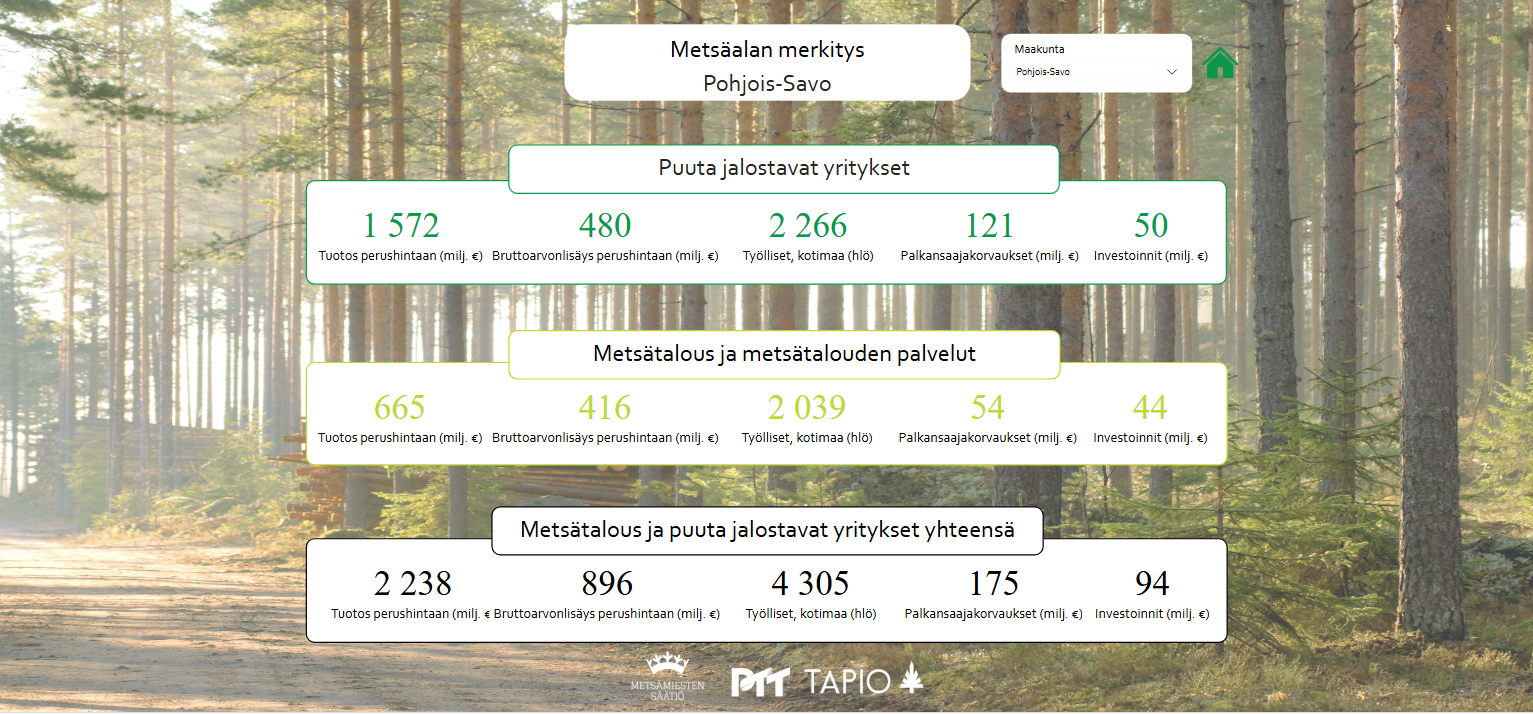 Rahaa ja työtä metsistä – tuoreimmat tiedot omalta alueeltasi: tapio.fi/rahaa-ja-tyota-metsista
Metsäala ja sen osuus yksityistaloudesta 
Pohjois-Savossa ja maakunnissa keskimäärin 2022
Yhteisö-ja ansiotuloveroja Pohjois-Savon metsätalous ja puuta jalostava teollisuus maksoivat vuonna 2022 noin 62 milj.€. Keskimääräinen luku maakunnissa oli  58 milj.€.
Rahaa ja työtä metsistä – tuoreimmat tiedot omalta alueeltasi: tapio.fi/rahaa-ja-tyota-metsista
Metsäalan merkitys Pohjois-Savossa, osuus yksityistaloudesta
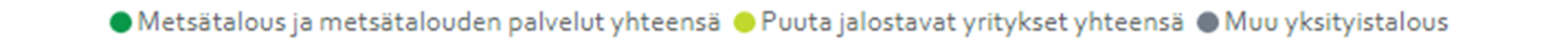 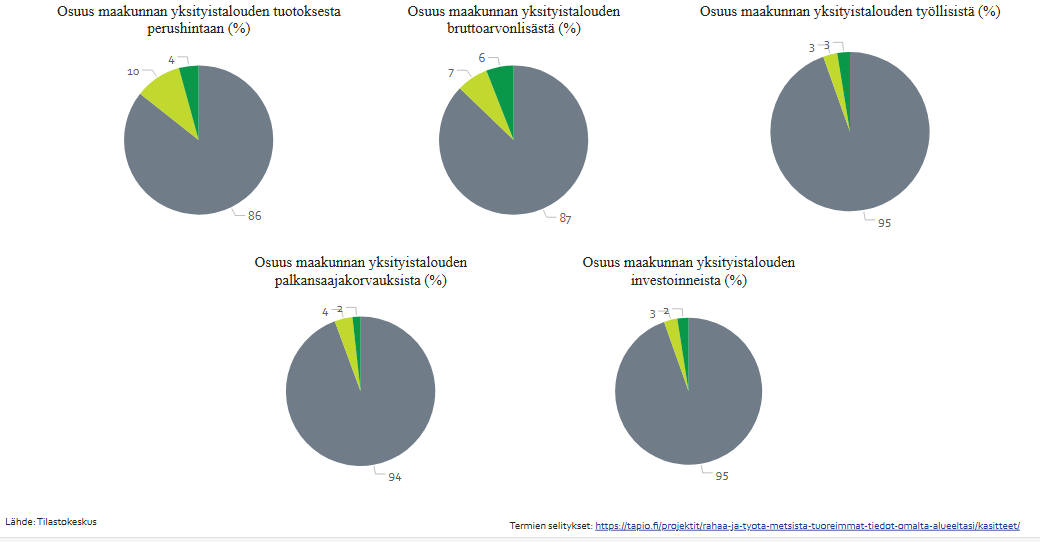 Rahaa ja työtä metsistä – tuoreimmat tiedot omalta alueeltasi: tapio.fi/rahaa-ja-tyota-metsista
Metsäala Pohjois-Savon seutukunnissa 2022
Rahaa ja työtä metsistä – tuoreimmat tiedot omalta alueeltasi: tapio.fi/rahaa-ja-tyota-metsista
Metsäalan merkitys Koillis-Savon seutukunnassa, osuus yksityistaloudesta
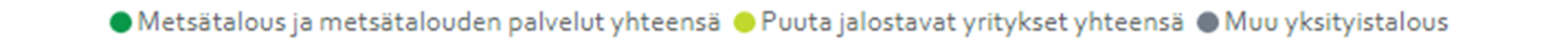 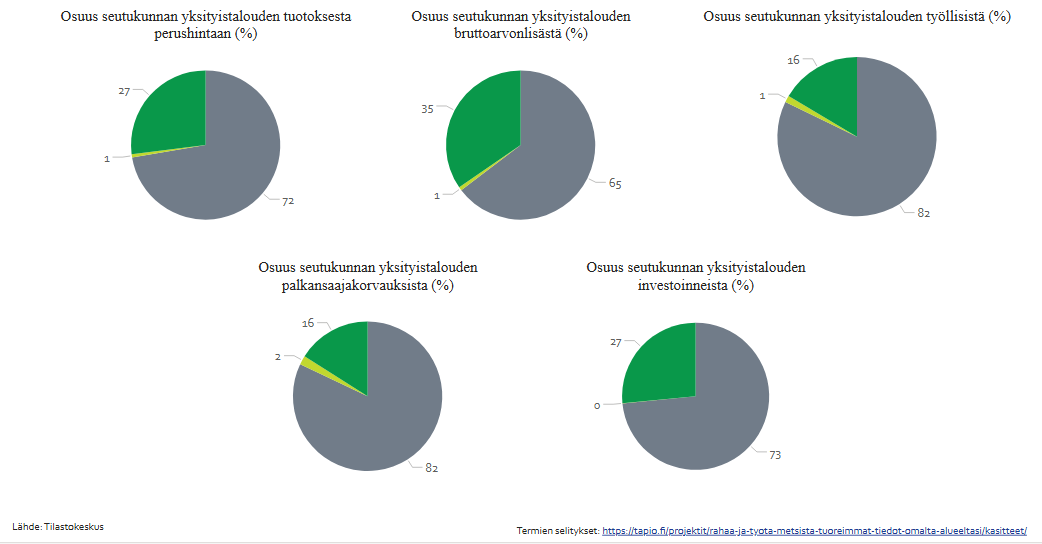 Rahaa ja työtä metsistä – tuoreimmat tiedot omalta alueeltasi: tapio.fi/rahaa-ja-tyota-metsista
Metsäalan merkitys Kuopion seutukunnassa, 
osuus yksityistaloudesta
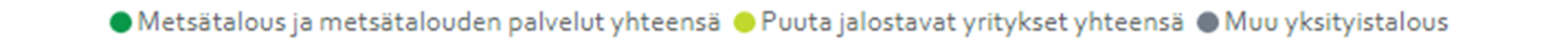 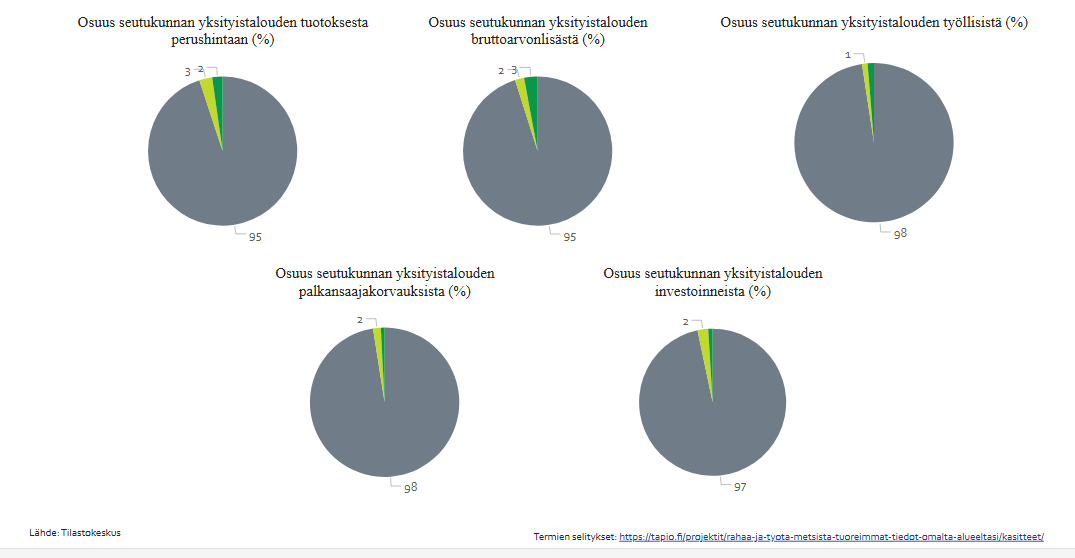 Rahaa ja työtä metsistä – tuoreimmat tiedot omalta alueeltasi: tapio.fi/rahaa-ja-tyota-metsista
Metsäalan merkitys Sisä-Savon seutukunnassa, 
osuus yksityistaloudesta
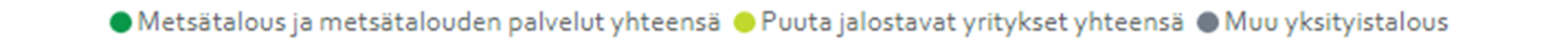 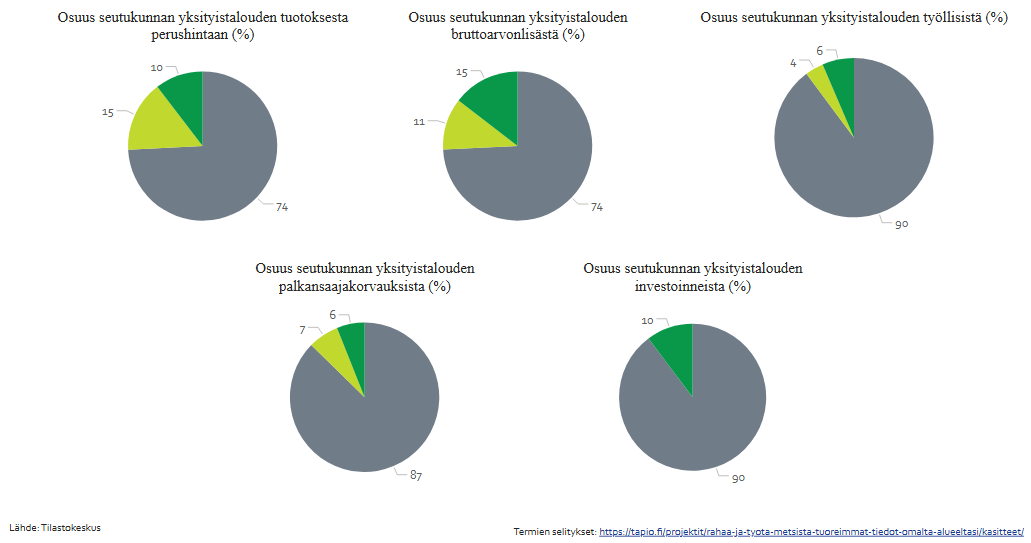 Rahaa ja työtä metsistä – tuoreimmat tiedot omalta alueeltasi: tapio.fi/rahaa-ja-tyota-metsista
Metsäalan merkitys Varkauden seutukunnassa, 
osuus yksityistaloudesta
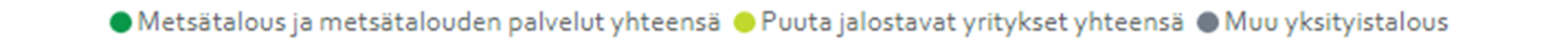 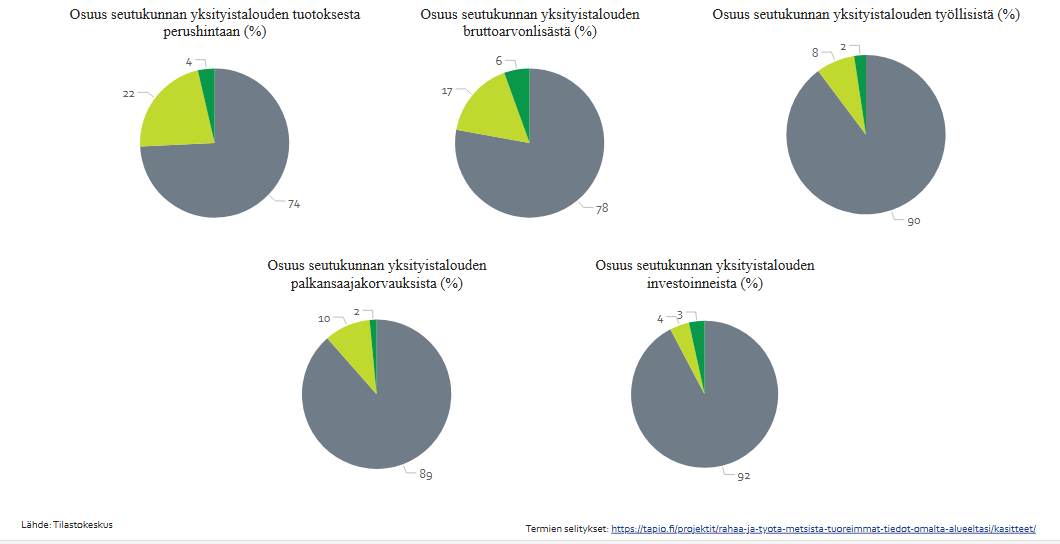 Rahaa ja työtä metsistä – tuoreimmat tiedot omalta alueeltasi: tapio.fi/rahaa-ja-tyota-metsista
Metsäalan merkitys Ylä-Savon seutukunnassa, 
osuus yksityistaloudesta
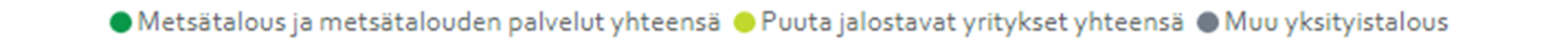 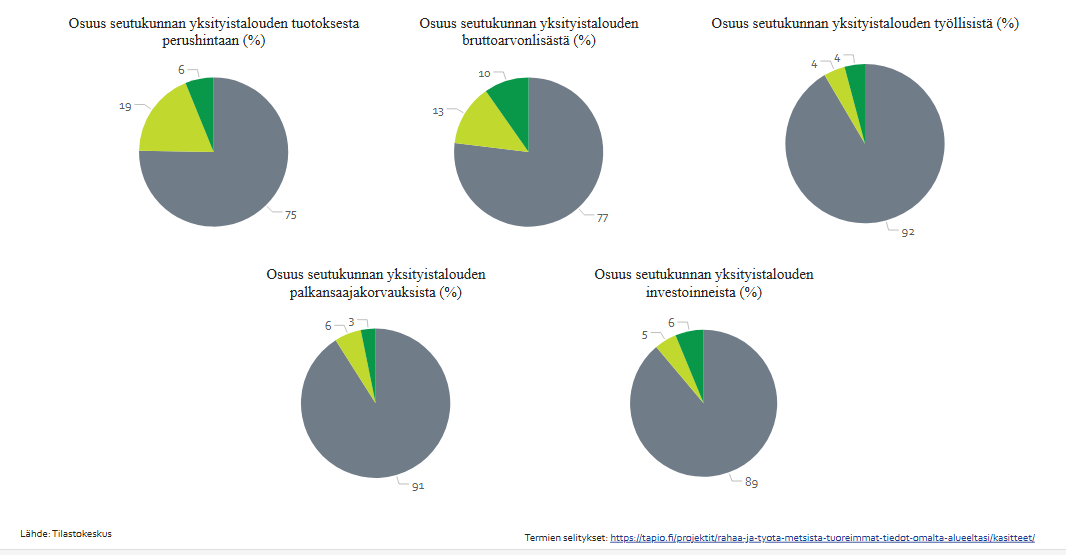 Rahaa ja työtä metsistä – tuoreimmat tiedot omalta alueeltasi: tapio.fi/rahaa-ja-tyota-metsista